INFARKT MYOKARDU
Sabina Sedlářová
Edita Blažková
Kamila kiliánová
Lucie komínková
2
OBSAH
klinická část
první pomoc
diagnostika
léčba
rizikové faktory a prevence
Infarkt myokardu
3
KLINICKÁ ČÁST
1.  Co je infarkt myokardu?
Infarkt myokardu (IM, ischemická choroba srdeční) = ireverzibilní nekróza srdečního svalu, zapříčiněná krevní sraženinou, která brání přítoku krve do srdce
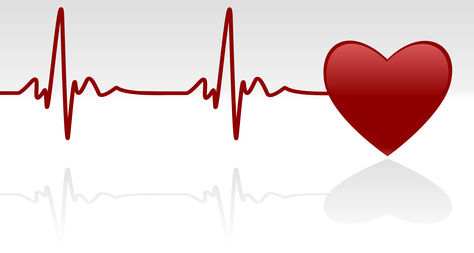 Infarkt myokardu
4
KLINICKÁ ČÁST
Fyziologie myokardu
myokard je srdeční svalovina
pumpuje krev do celého těla
jeho funkce je závislá na dodávce kyslíku
je zásobován krví za pomoci věnčitých tepen
Infarkt myokardu
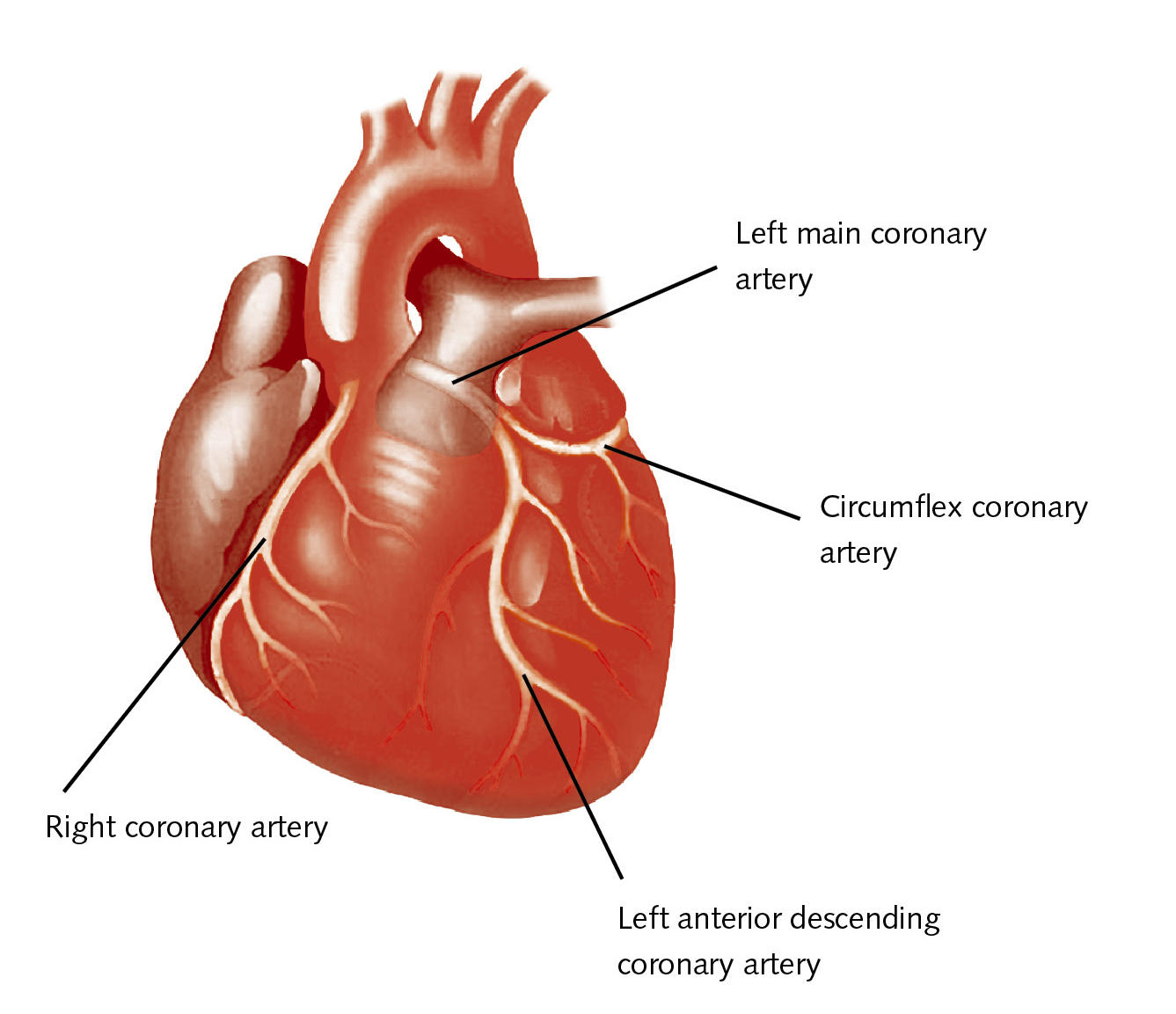 5
Levá věnčitá tepna
Zadní věnčitá tepna
Pravá věnčitá tepna
Přední věnčitá tepna
Infarkt myokardu
6
KLINICKÁ ČÁST
Patofyziologie
infarkt myokardu nastává při ucpání věnčité tepny
průtok krve musí být rychle obnoven		
pokud není, sval odumírá a dochází k IM
odumřelá část svalu je zhojena jizvou
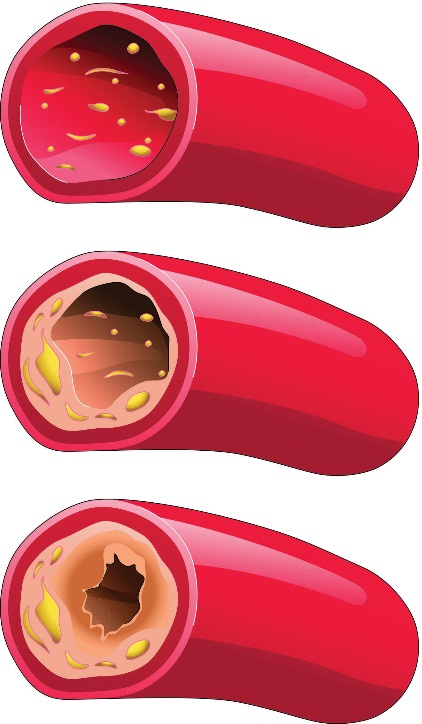 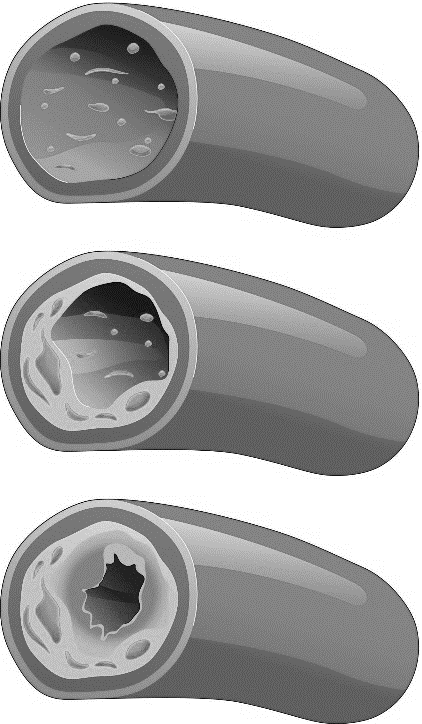 Infarkt myokardu
7
KLINICKÁ ČÁST
Příčiny
v 95 % ateroskleróza		
krevní sraženina, vzniklá kdekoliv v těle
jako komplikace operace srdce
vzduchová bublina, způsobená potápěním
Infarkt myokardu
8
KLINICKÁ ČÁST
Příznaky		
bolest na prsou, pocity tlaku na hrudi
bolest vystřelující do levé paže
pocení
nevolnost, mdloby
zrychlený dech
Infarkt myokardu
9
PRVNÍ POMOC
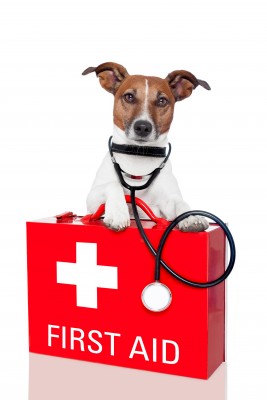 přivolání záchranné služby
užití aspirinu
klidový režim
kontrola pravidelného dýchání a pulsu, 
pokud dojde k zástavě srdce, začít s resuscitací
Infarkt myokardu
10
DIAGNOSTIKA
EKG = elektrokardiografie, na elektrokardiogramu typické změny v křivce srdečního rytmu; patologie na Q vlně a v ST elevaci
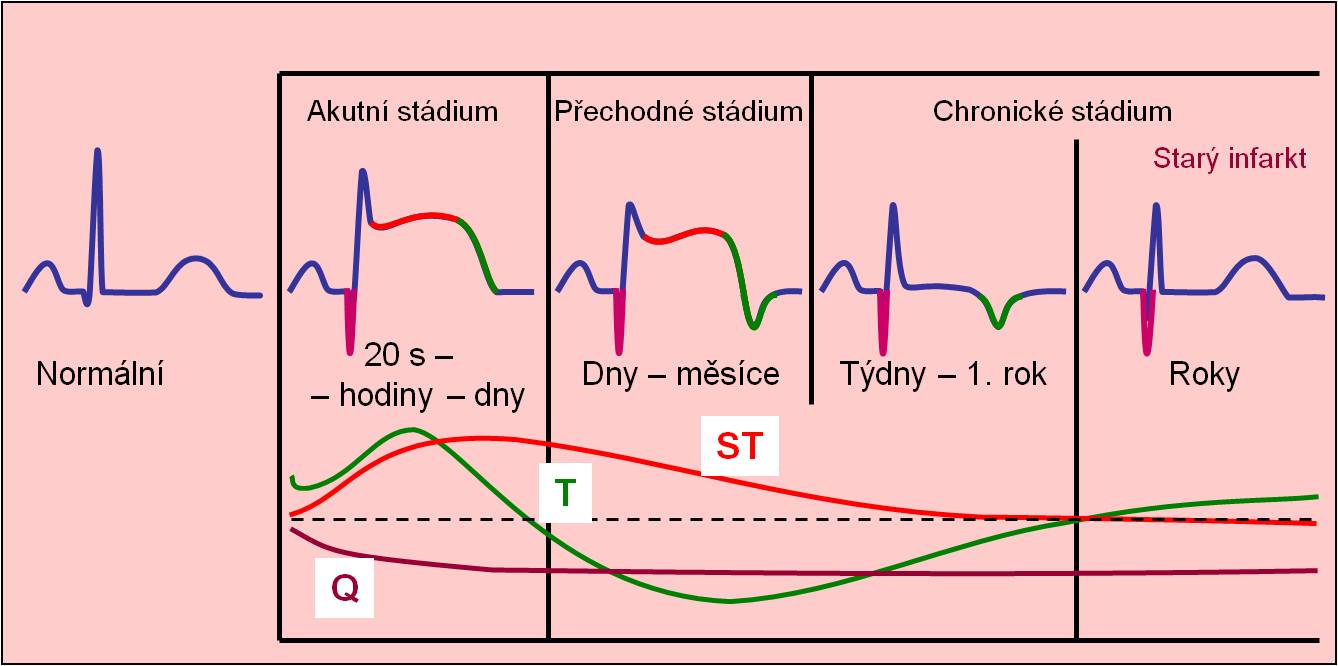 Infarkt myokardu
11
DIAGNOSTIKA
Krevní testy
Troponin – se uvolňuje do krve při poškození srdečního svalu
k nárůstu dochází za 3-12 hodin od IM
CK-MB
Myoglobin
Natriuretické peptidy
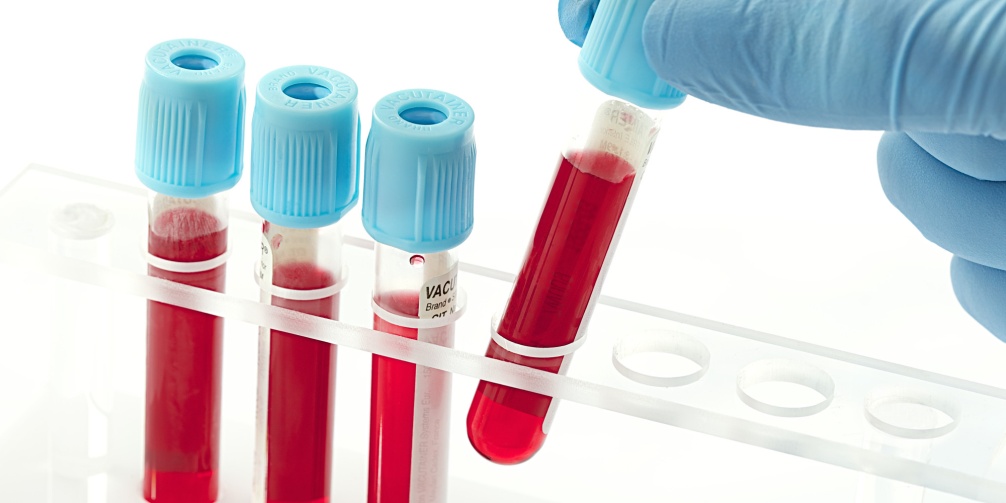 Infarkt myokardu
12
LÉČBA
Medikace
analgetika (Morphium, Diazepam)
antikoagulancia a antiagregancia (Heparin, Anopyrin, Aspirin)
beta-blokátory
kyslíková maska
Infarkt myokardu
13
LÉČBA
Chirurgická léčba
angioplastika – drátek, zakončený balonkem je zaveden do blokované části věnčité tepny, následné nafouknutí balonku vede k obnovení průtoku krve
stent – trvale zavedená trubicovitá konstrukce , podpora tepny
by pass – umělé vytvořený cévní obchvat
Infarkt myokardu
14
ANGIOPLASTIKA, STENT
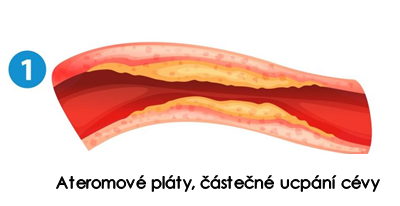 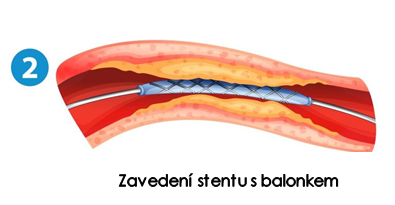 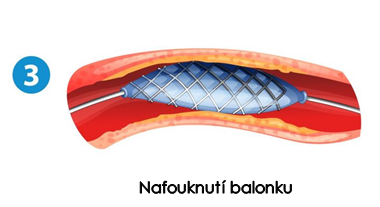 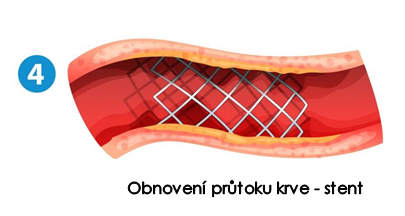 Infarkt myokardu
15
RIZIKOVÉ FAKTORY A PREVENCE
Rizikové faktory
ovlivnitelné - vysoký cholesterol, obezita, kouření, alkohol, stres, sedavý způsob života
neovlivnitelné – věk, pohlaví, etnický původ, rodinné dispozice
prodělaná a stávající onemocnění – diabetes mellitus, angina pectoris, vysoký krevní tlak
Infarkt myokardu
16
RIZIKOVÉ FAKTORY A PREVENCE
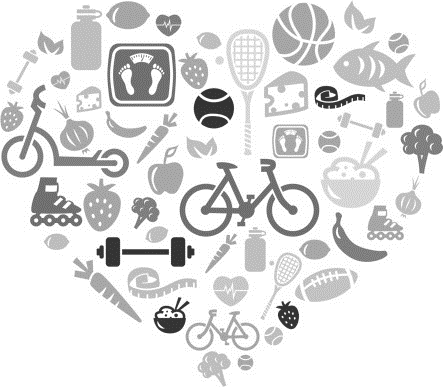 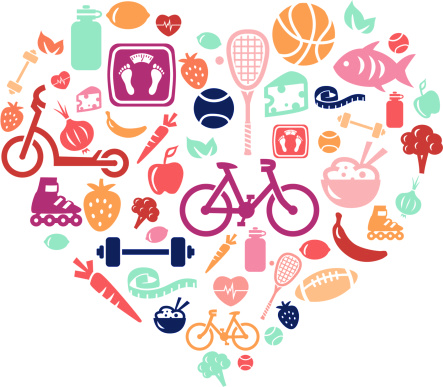 Prevence
Infarkt myokardu
DĚKUJEME ZA POZORNOST
18
ZDROJE
http://www.patient.co.uk/health/myocardial-infarction-heart-attack
http://nemoci.vitalion.cz/infarkt-myokardu/
http://emedicine.medscape.com/article/155919-overview
http://en.wikipedia.org/wiki/Myocardial_infarction
Infarkt myokardu